GAMEPLAN
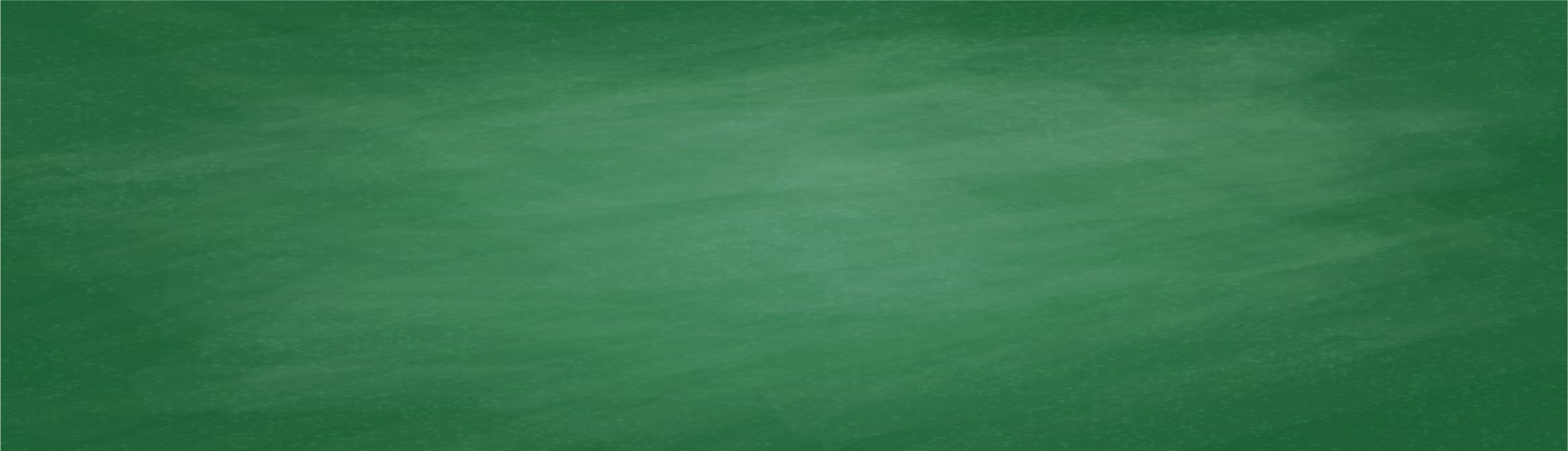 BIBLICAL STRATEGIES 
FOR A 
HEALTHY LIFE
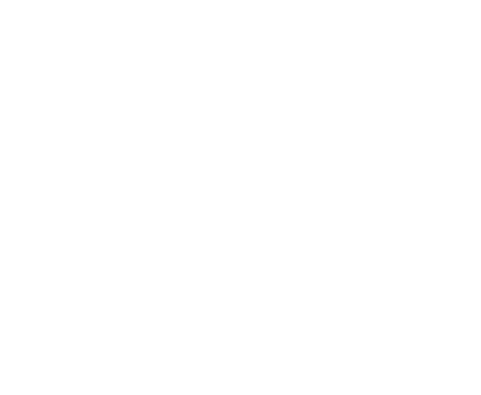 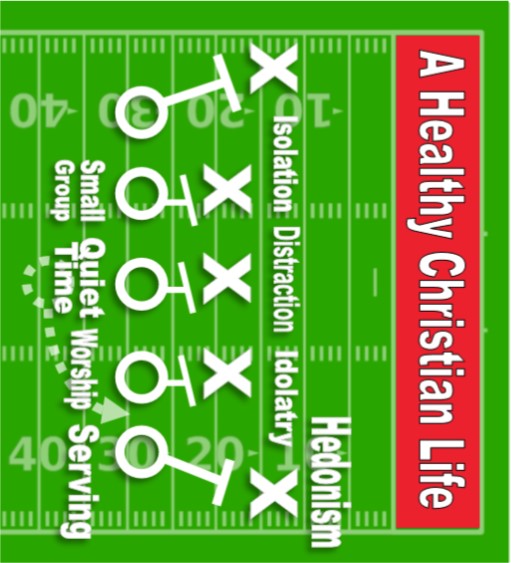 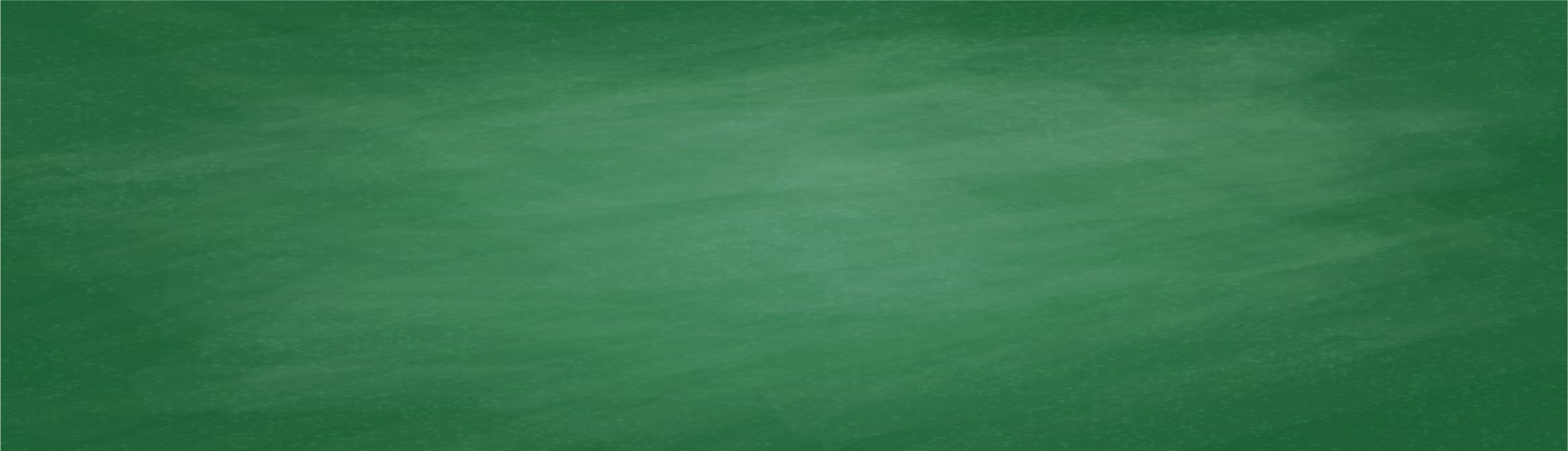 Serving With Urgency
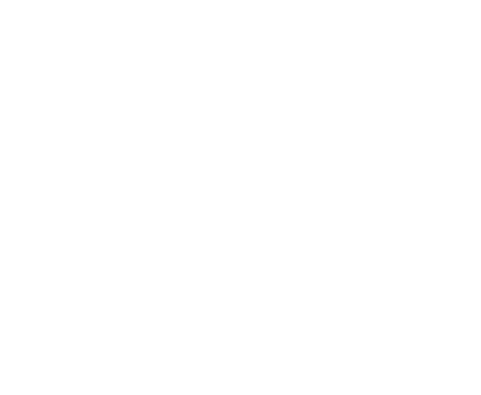 GAMEPLAN
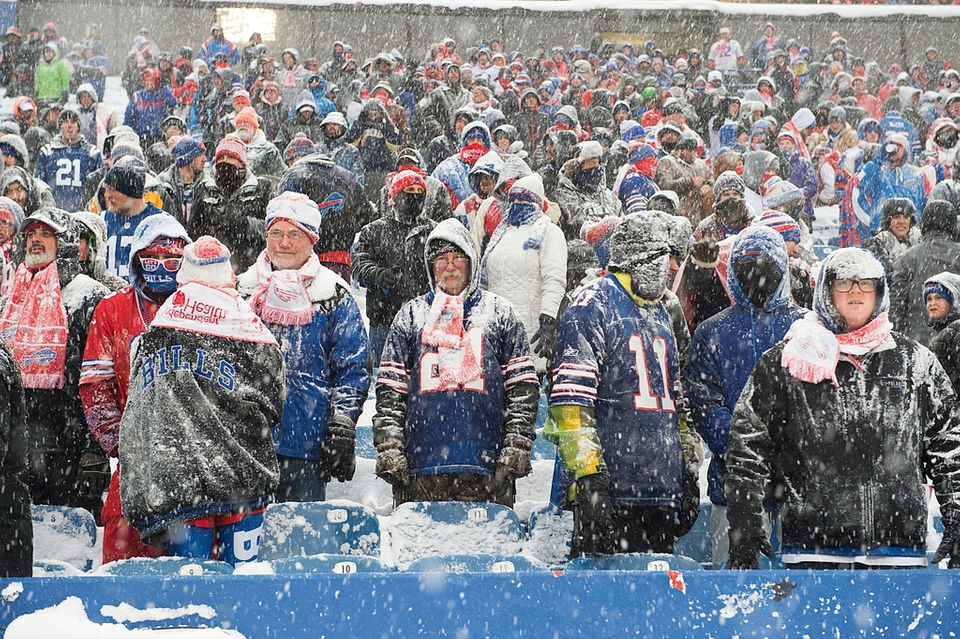 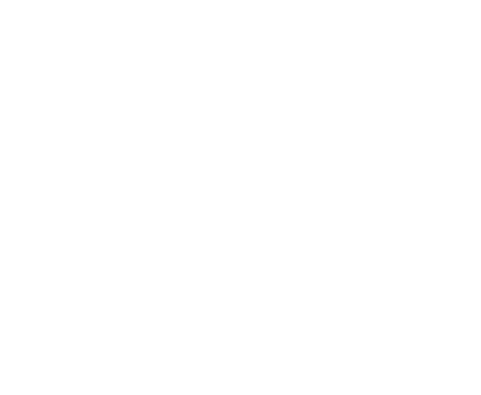 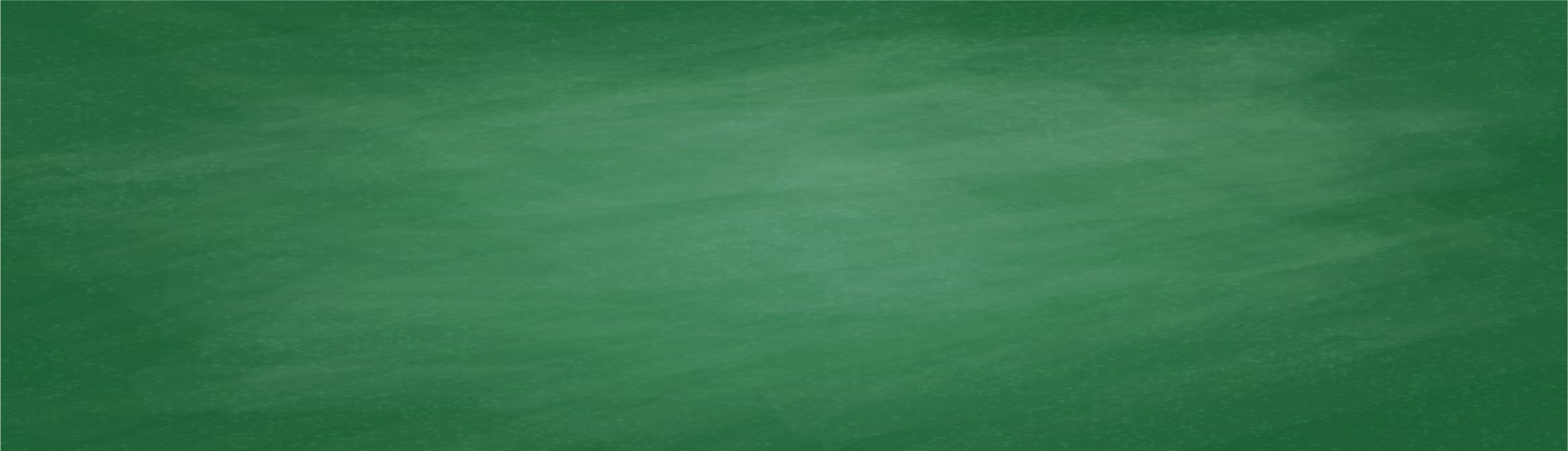 1. Serving Creates Community
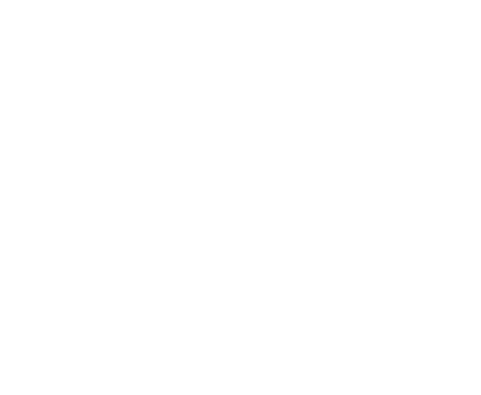 GAMEPLAN
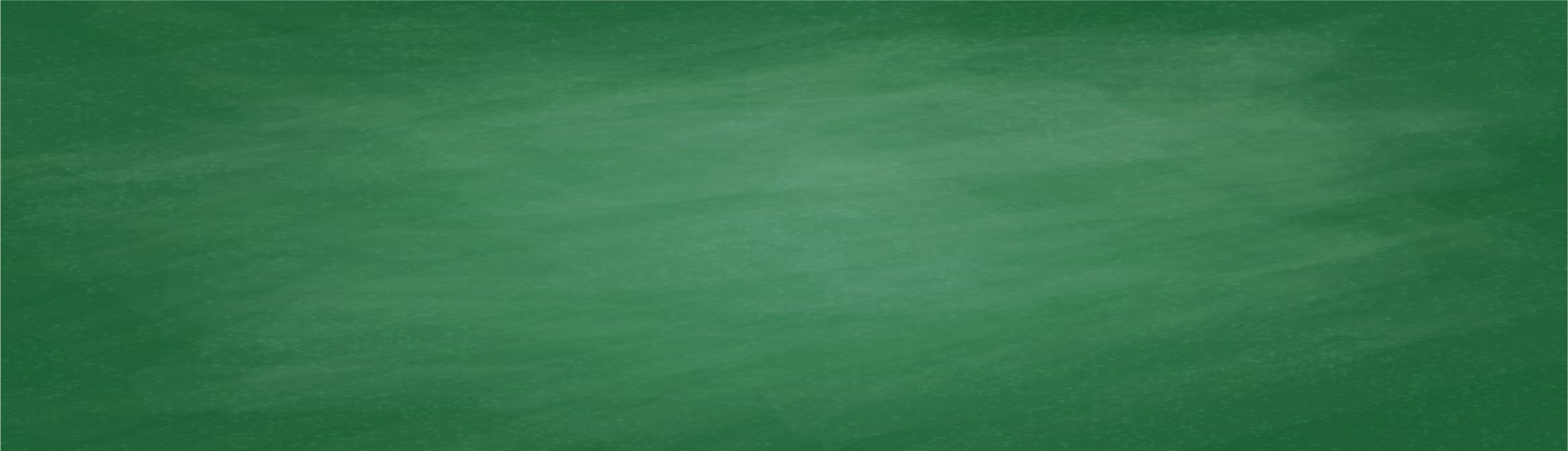 2. In Serving we follow the example of the believers who have gone before us
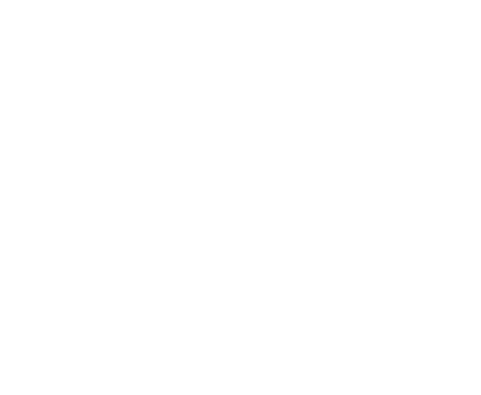 GAMEPLAN
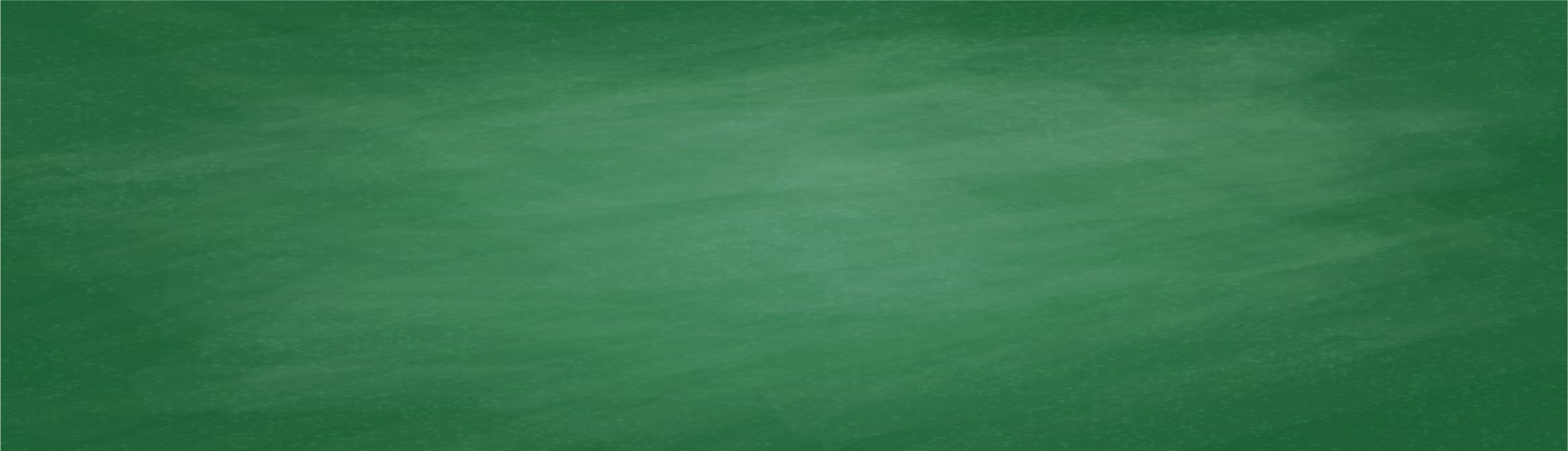 3. In Serving we follow the example of Jesus
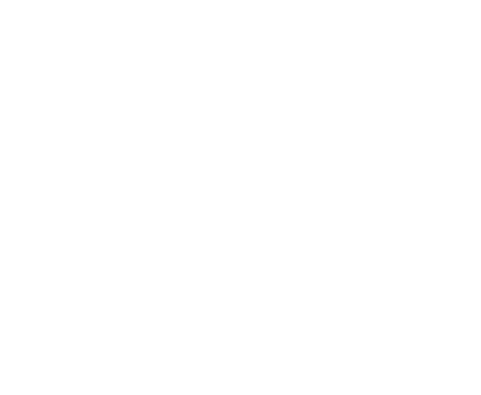 GAMEPLAN
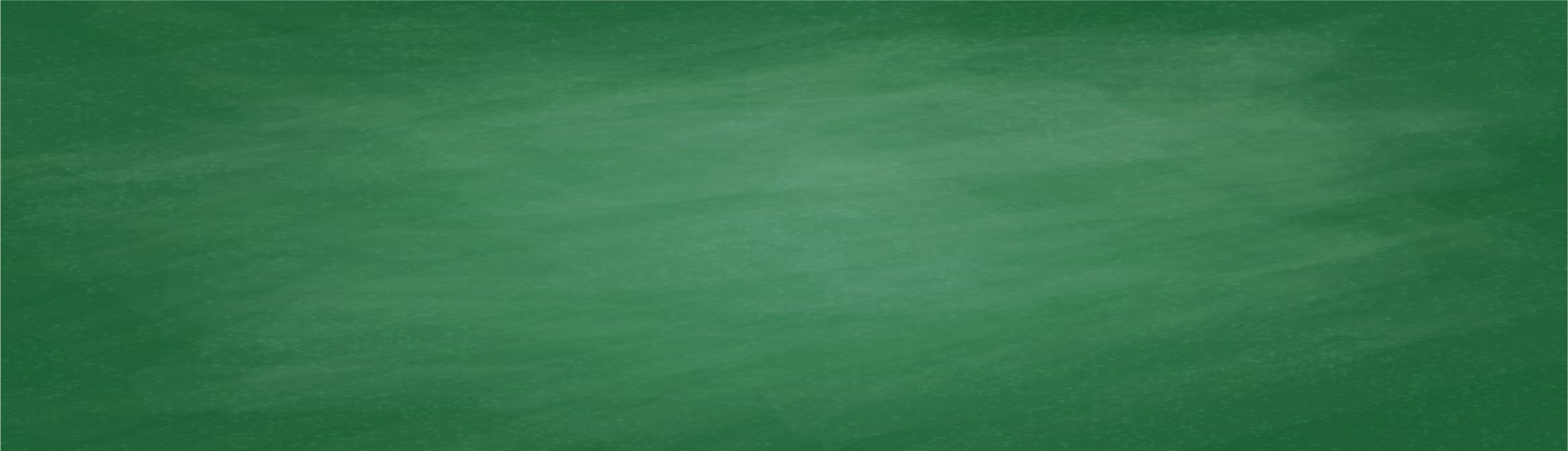 4. Serving brings great JOY
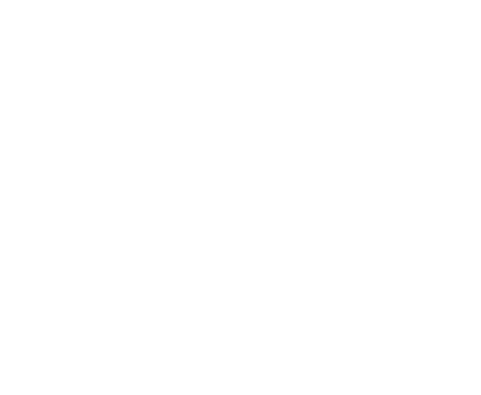 GAMEPLAN
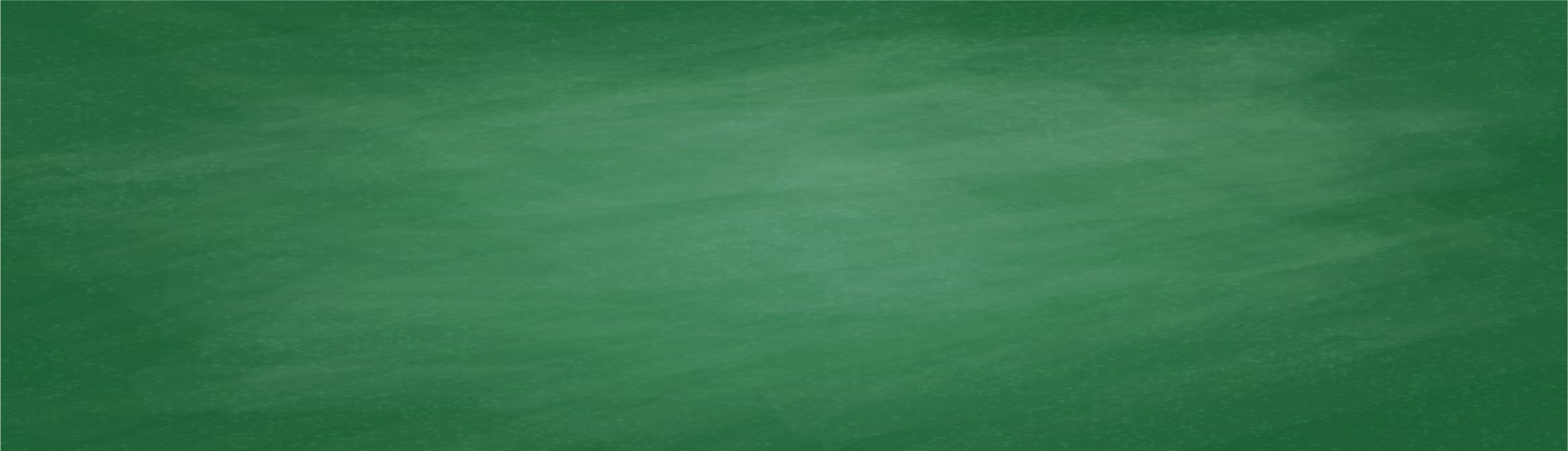 Write out your GAME PLAN for 2018

1. Setting goals for our quiet time
2. Setting goals for our WORSHIP
3. Setting goals for Small Group
4. Setting goals for Serving

What are my spiritual gifts
What do I love doing
What area am I feeling called to serve in
Sign up
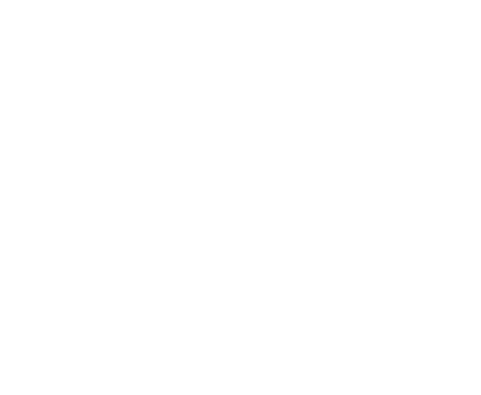 GAMEPLAN
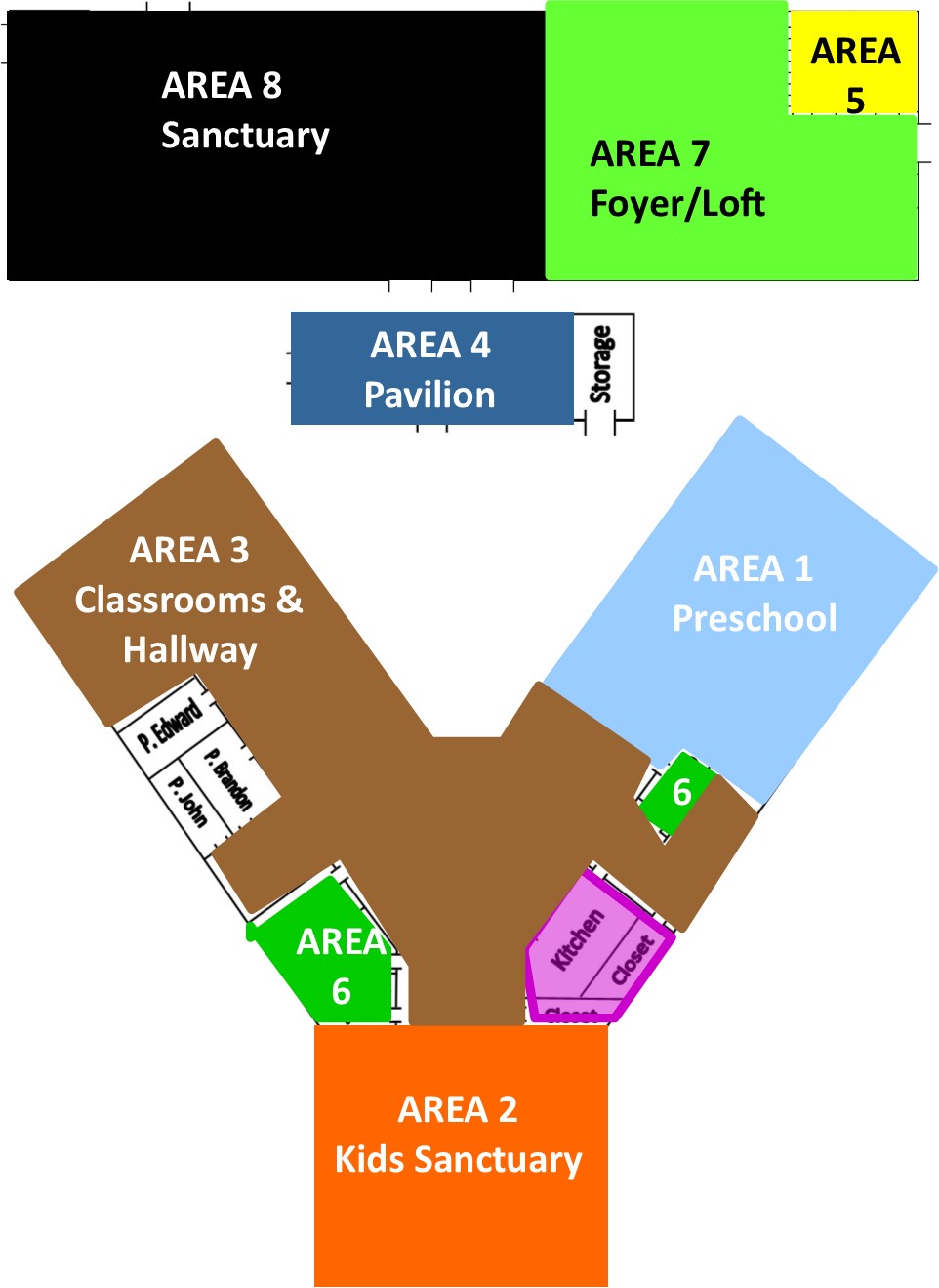 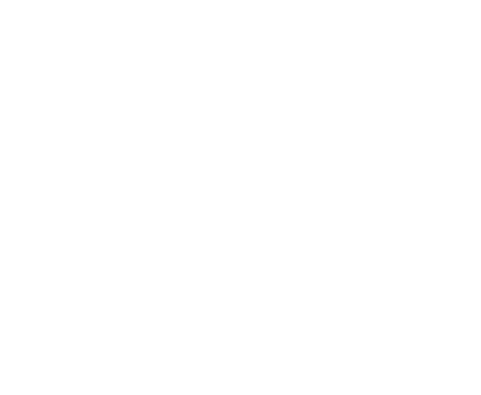 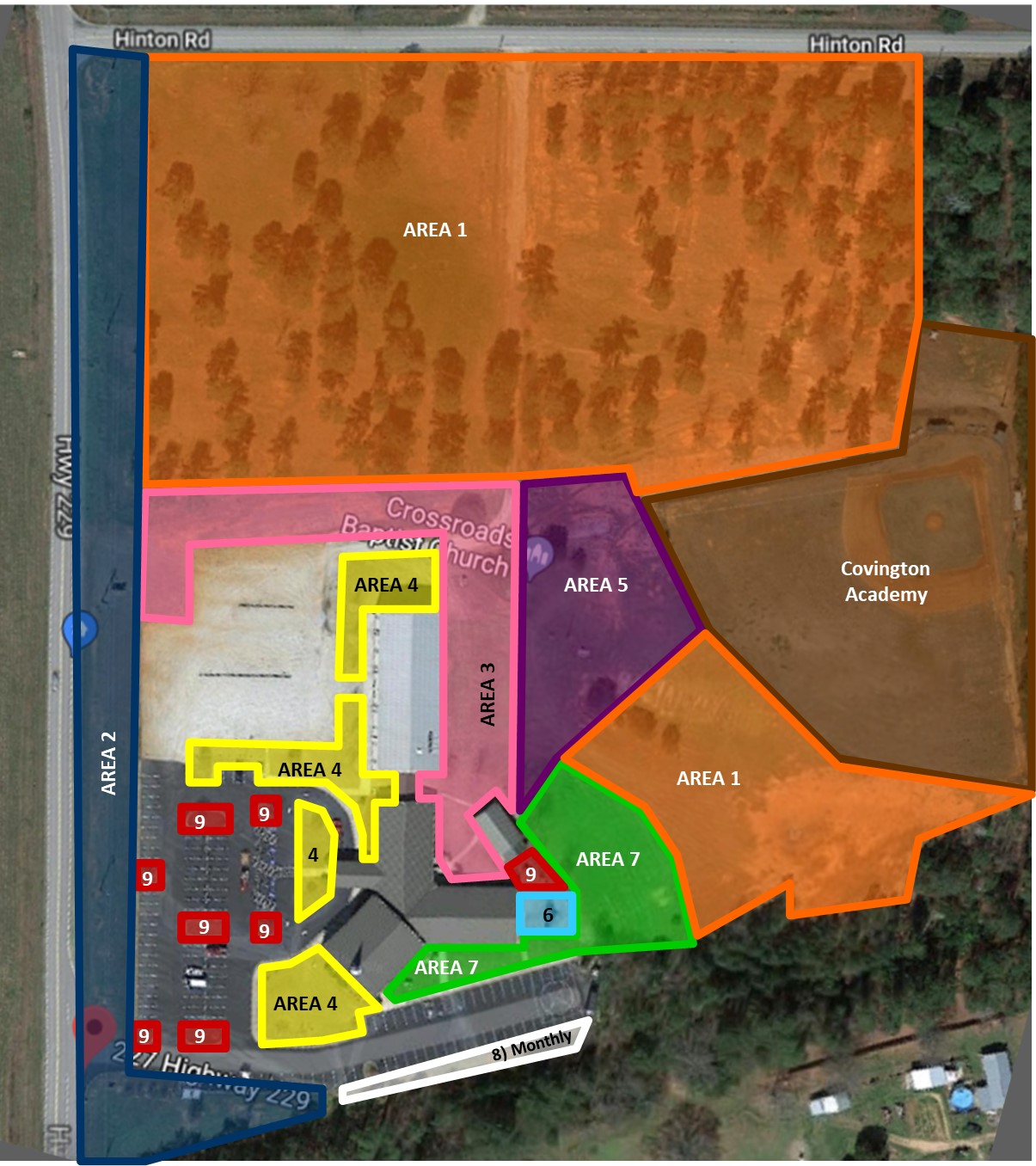 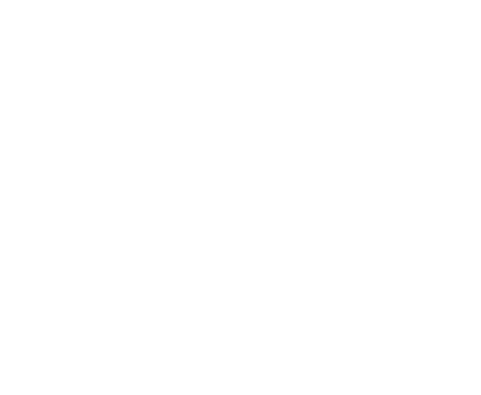